УО «Марьиногорский государственный ордена «Знак Почета» аграрно-технический колледж имени В.Е. Лобанка»
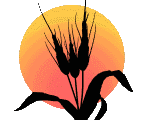 ЦИКЛОВАЯ КОМИССИЯ АГРОНОМИЧЕСКИХ, ЗООТЕХНИЧЕСКИХ И ЭКОНОМИЧЕСКИХ ДИСЦИПЛИН
Преподаватели цикловой комиссии принимают активное участие в работе учебного заведения. Ими разработаны и постоянно совершенствуются учебно-методические комплексы учебных дисциплин. Являются авторами и рецензентами типовых учебных программ по учебным дисциплинам и практикам, методических рекомендаций для выполнения курсовых работ. 
Активно внедряются в образовательный процесс современные методы обучения, особое внимание уделяется использованию информационно-коммуникационных технологий и электронных средств обучения, новейшим достижениям науки и практики.
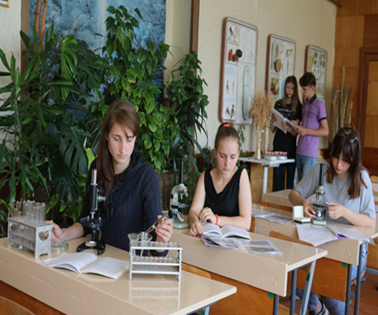 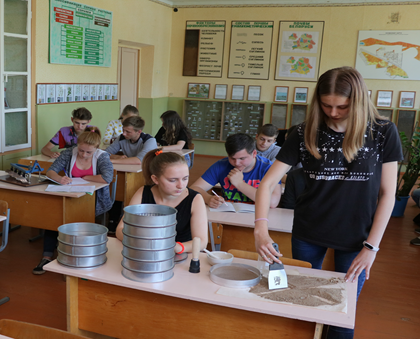 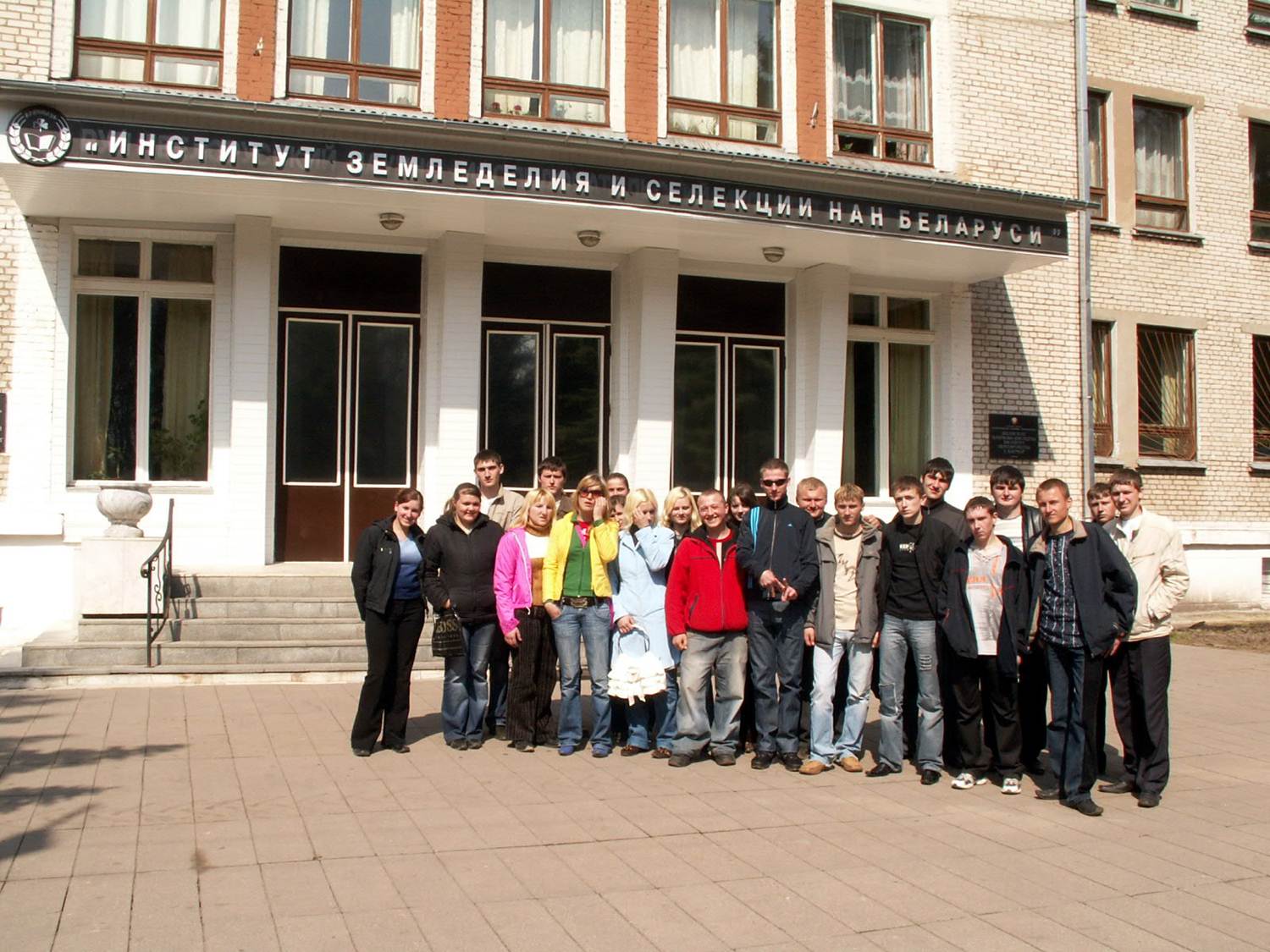 Особое внимание уделяется практической подготовке будущих специалистов.  С этой целью проводятся практические занятия в плодопитомнике и полях землепользования учебного заведения, выездные учебные занятия в научно исследовательских институтах и сельскохозяйственных предприятиях. 
Учащиеся проходят преддипломную практику в организациях агропромышленного комплекса.
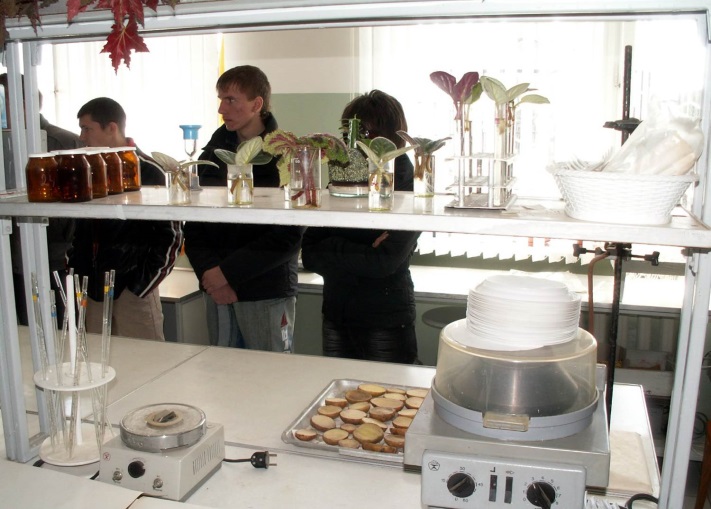 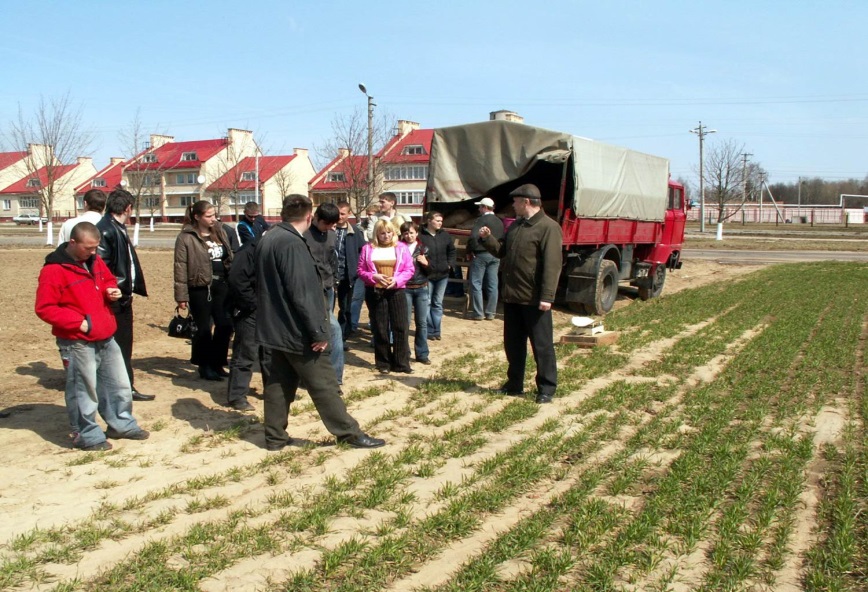 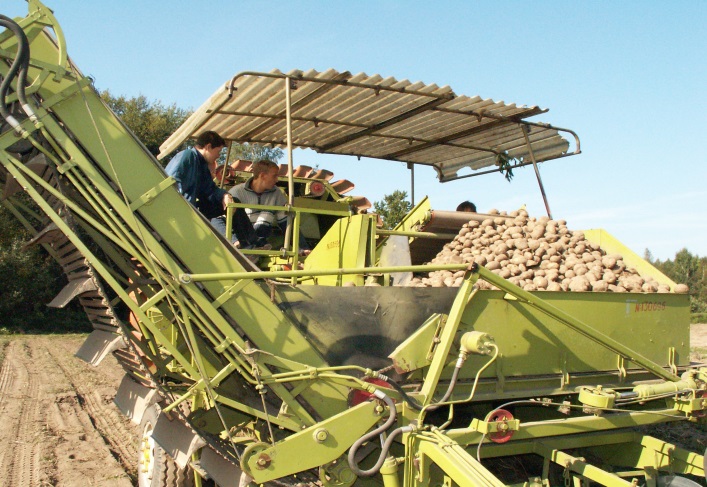 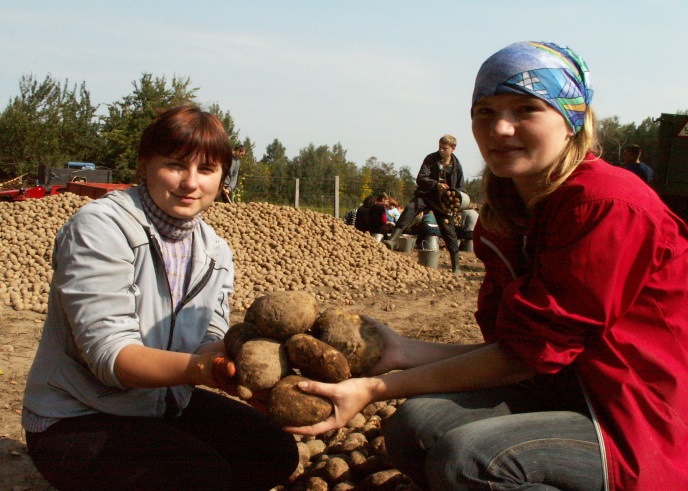 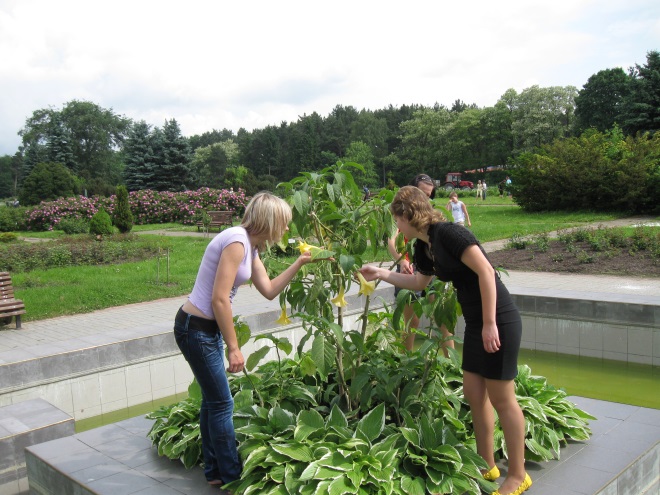 Преподаватели цикловой комиссии проводят тематические воспитательные и внеаудиторные мероприятия, экскурсии, выставки, конференции, которые способствуют расширению кругозора учащихся, развивают их коммуникативные способности, повышают интерес к изучаемым дисциплинам и будущей профессии.
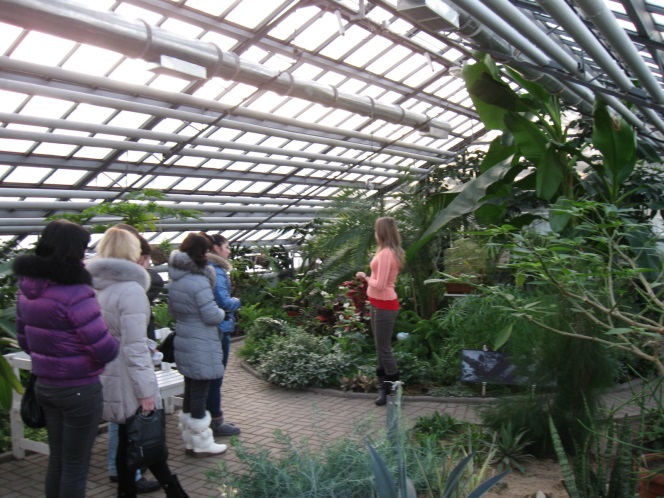 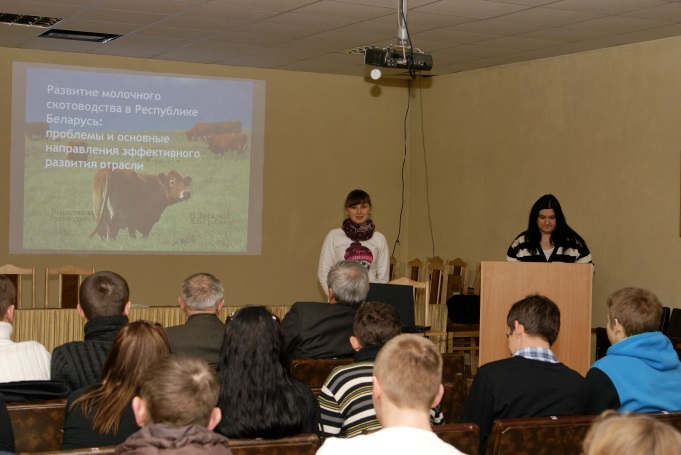 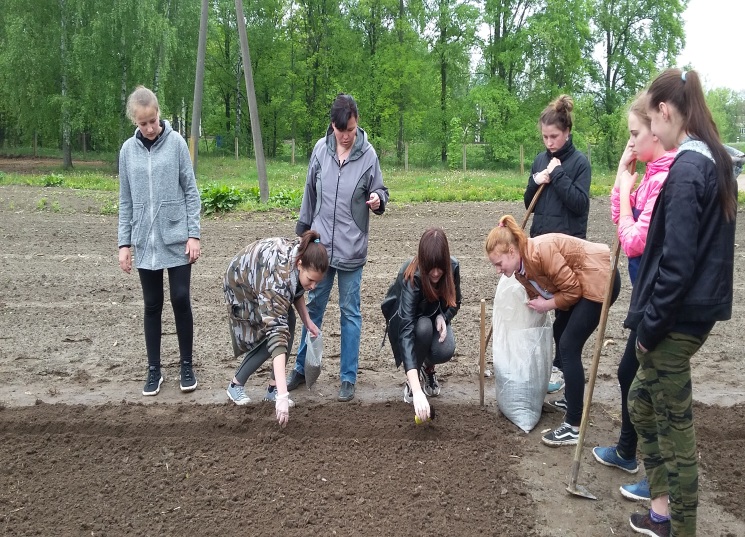 Большое внимание уделяется организации и проведению опытной, исследовательской работы. Учащиеся под руководством преподавателей отделения осуществляют:
Изучение эффективности применения удобрений пролонгированного действия в посевах овощных культур 
Изучение влияния мульчирующих материалов на степень укоренения клоновых подвоев сливы.
Результаты опытно-исследовательской работы в дальнейшем используются в работе плодопитомника и при озеленении территории учебного заведения.
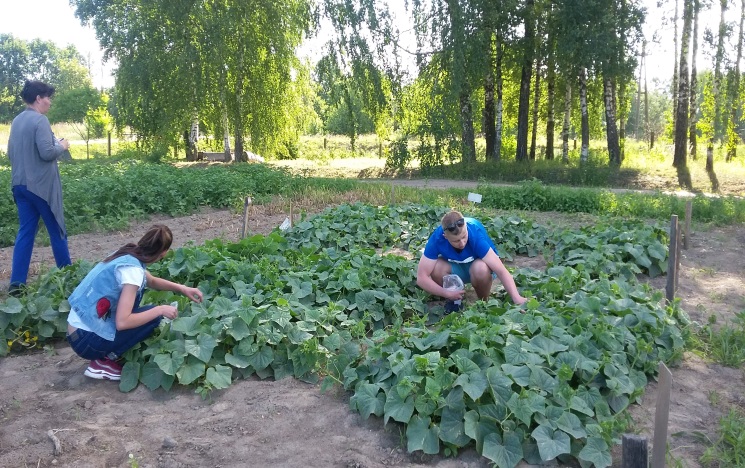 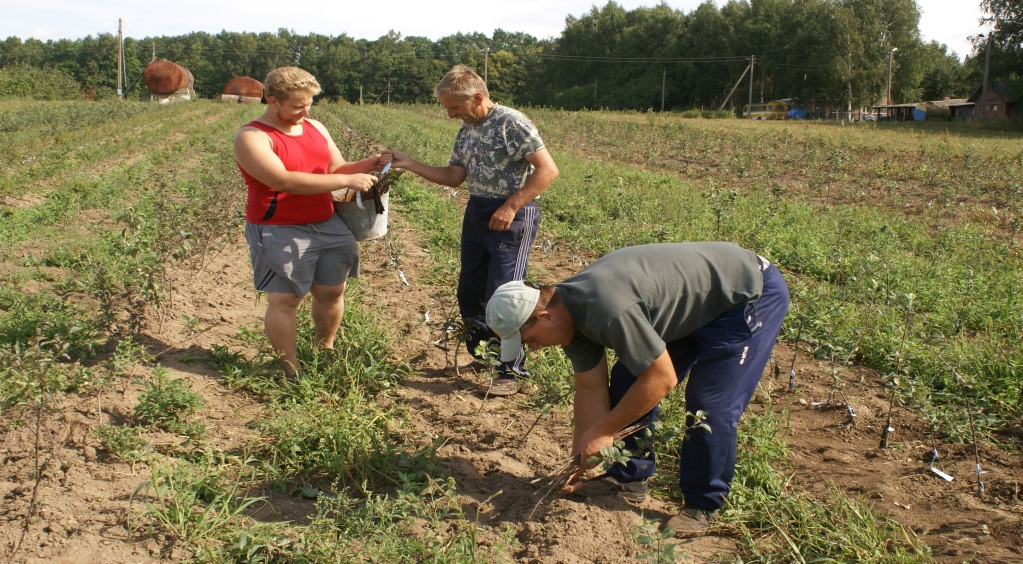 Преподаватели цикловой комиссии неоднократно становились победителями республиканских конкурсов профессионального мастерства, а также конкурсов проводимых в учреждении образования, награждены похвальными грамотами и дипломами различной степени, а также грамотами РЕСПУБЛИКАНСКОГО ИНСТИТУТА ПРОФЕССИОНАЛЬНОГО ОБРАЗОВАНИЯ за значительный вклад в научно-методическое обеспечение профессионального образования
Наши выпускники – наша гордость!
Ярмарка инновационных идей «smart potent 2019 (г. Минск)Международный форум студенческой и учащейся молодёжи «Первый шаг в науку»
Тема: «Изучение эффективности применения удобрений пролонгированного действия в посевах овощных культур»
Шахович Павел Викторович, 3 курс 66А
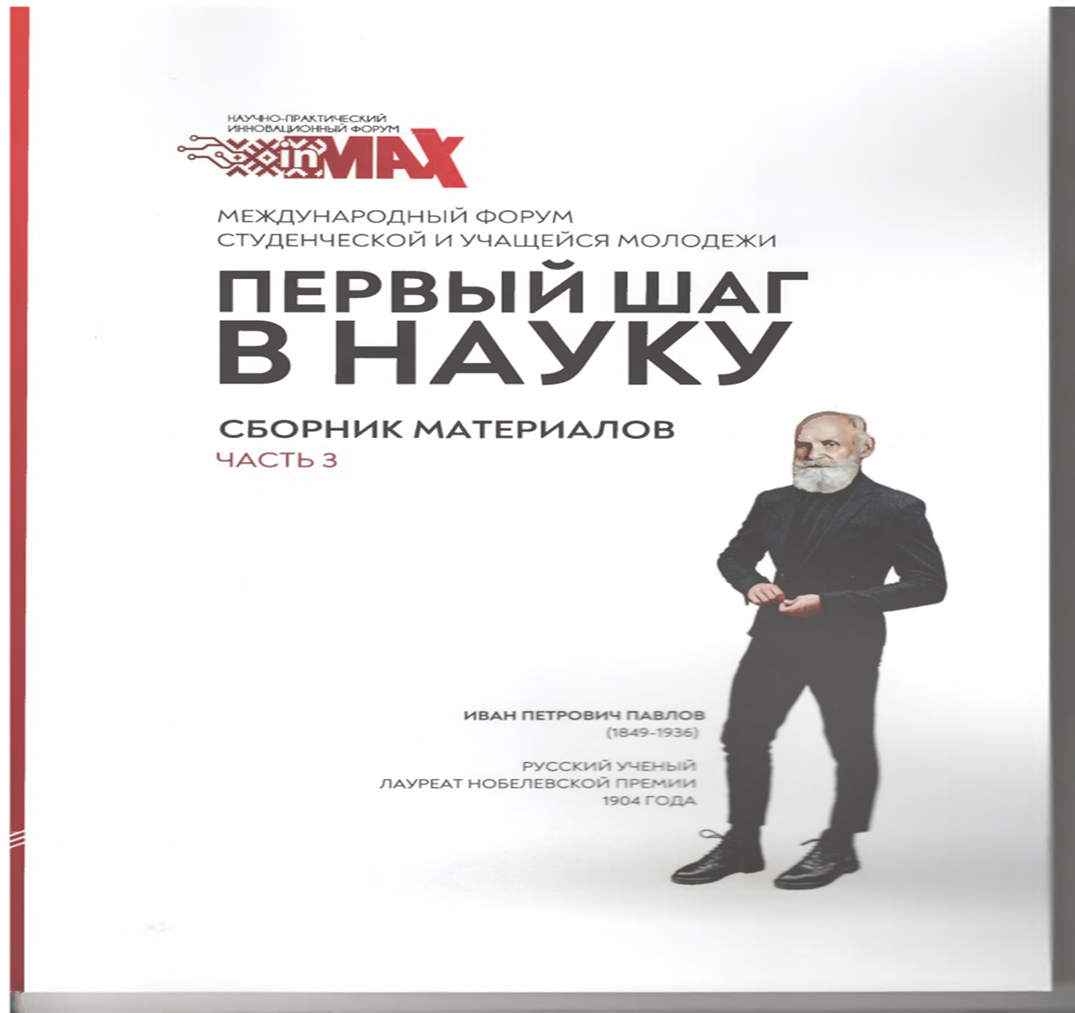 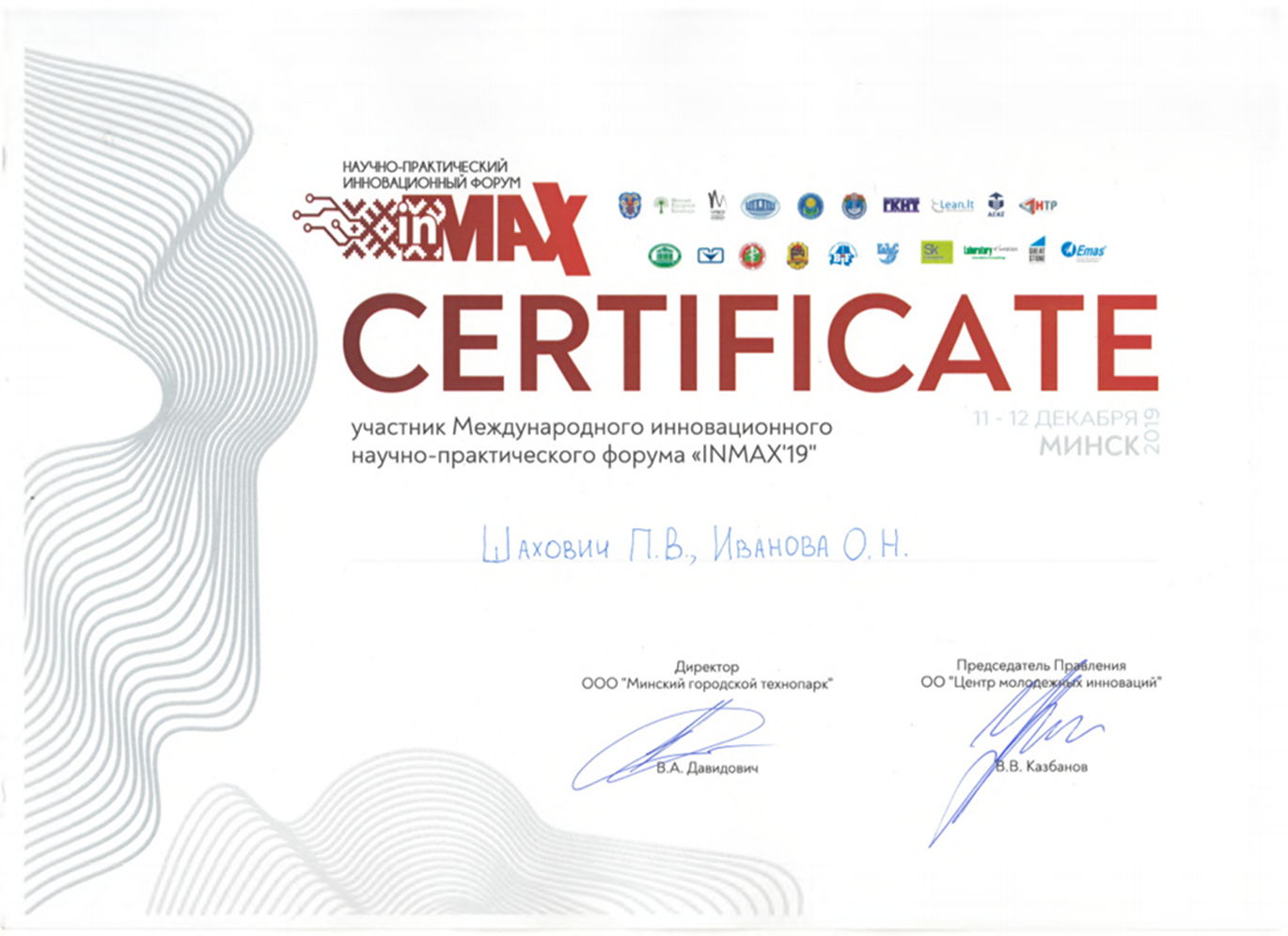 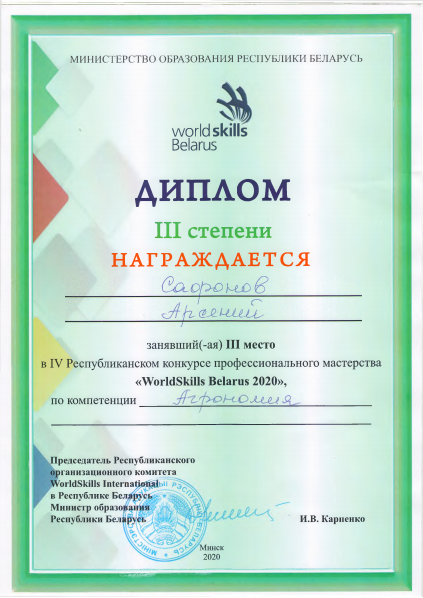 В период с 14 по 18 сентября 2020 проходил конкурс профессионального мастерства «Worldskills Belarus 2020»
Сафонов Арсений занял III место по компетенции «Агрономия»
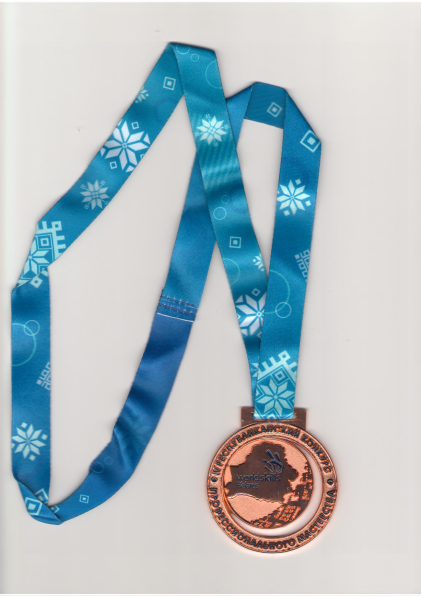